Efeito da finerenona nos desfechos da doença renal crônica em diabetes tipo 2
Rajiv Agarwal
em nome de G.L. Bakris, R. Agarwal, S.D. Anker, B. Pitt, L.M. Ruilope, P. Rossing, P. Kolkhof, C. Nowack, P. Schloemer, A. Joseph, G. Filippatos e dos investigadores do FIDELIO-DKD trial
23 de outubro de 2020
MA-M_FIN-ALL-0147-1
Declaração de conflito de interesse
Rajiv Agarwal
Honorários pessoais e/ou apoio não financeiro de:





Financiamento da investigação pago à Universidade de Chicago por:

Honorários pessoais de:
Bayer Heathcare Pharmaceuticals Inc.
Akebia Therapeutics
Janssen
Relypsa
Vifor Pharma
Boehringer Ingelheim
Sanofi
Eli Lilly



AstraZeneca
Fresenius
Ironwood Pharmaceuticals
Merck & Co.
Lexicon
Reata
Otsuka America Pharmaceuticals
Opko Pharmaceuticals
E. R. Squibb & Sons
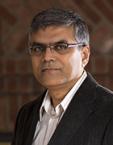 George Bakris
Bayer Heathcare
NovoNordisk
Vascular Dynamics
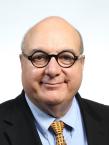 Merck
Relypsa
Alnylam
2
A incidência mundial da insuficiência renal – diabetes é a principal causa
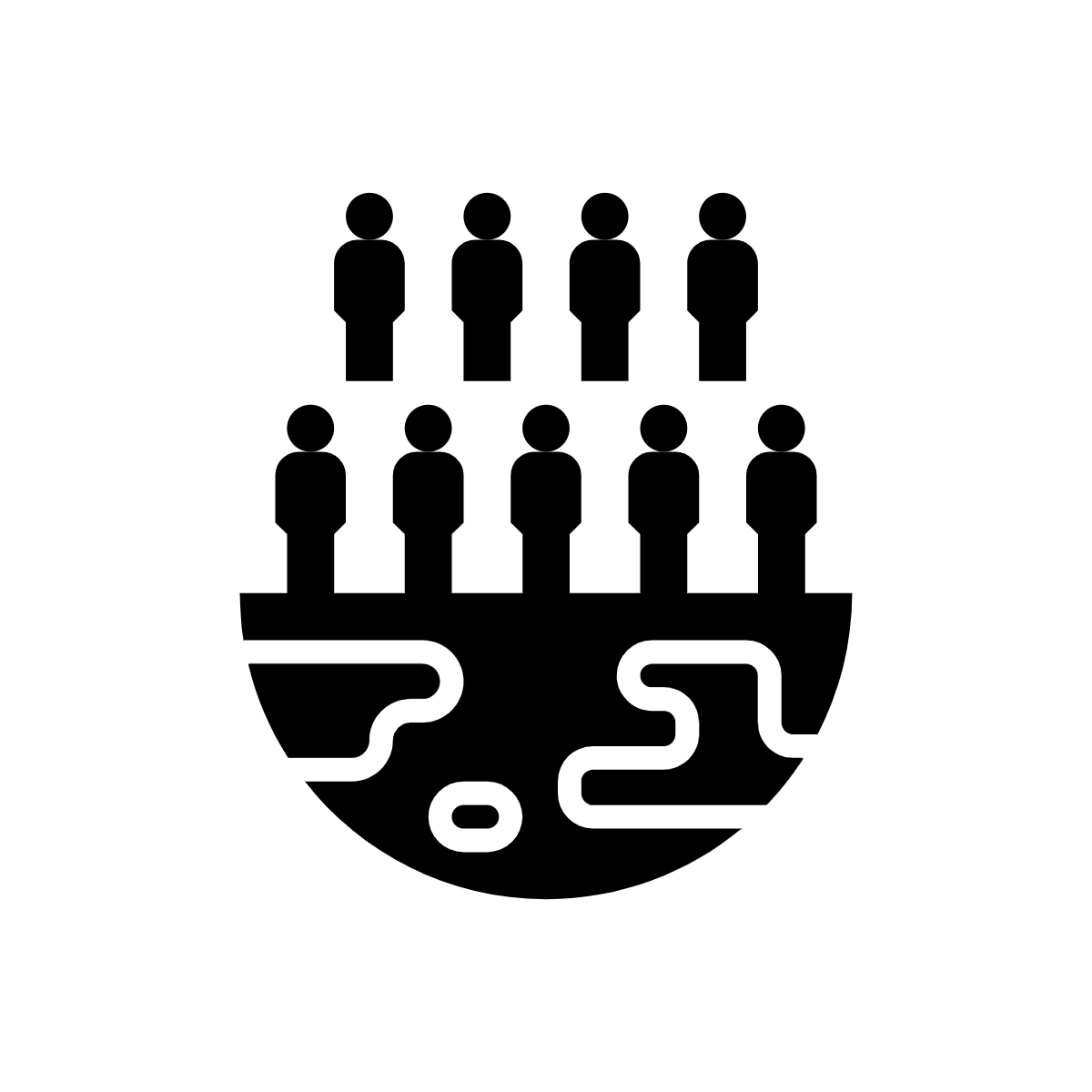 7600 milhões – população mundial
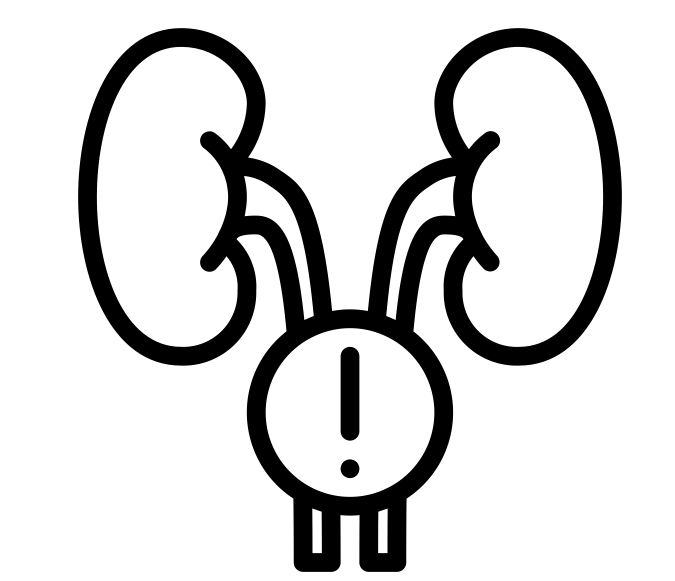 844 milhões – prevalência mundial da DRC
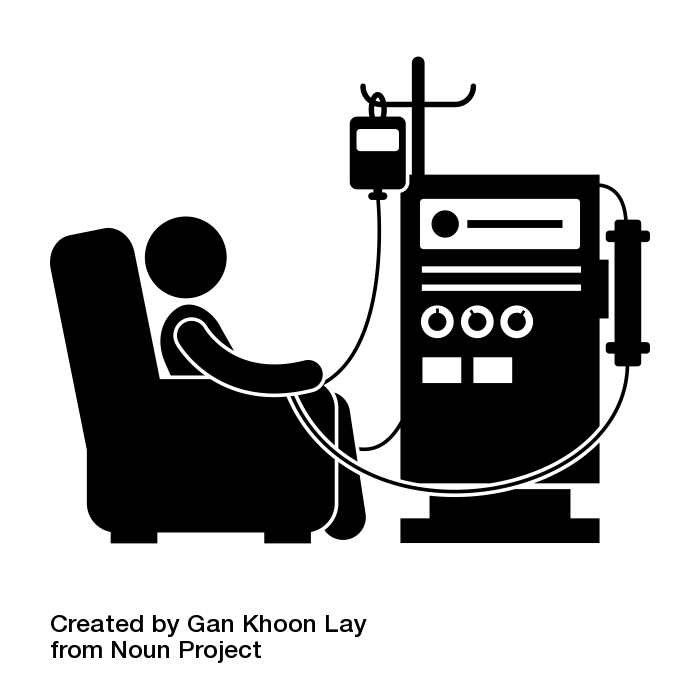 3,9 milhões – doentes em tratamento com terapia de substituição renal (TSR)
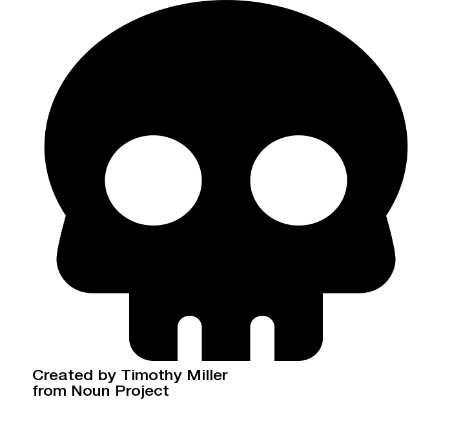 Dado que muitos podem morrer devido à falta de TSR
DRC, doença renal crónica 
Estimativas em 2017. Jager KJ, et al. NDT 2019;34:1803
3
Racional do FIDELIO-DKDElevado risco residual de progressão da DRC com as terapias atuais
RENAAL3
Desfecho primário composto*
60
Hemodinâmico1,2(hipertensão arterial e/ou pressão intraglomerular elevadas)
RR=16%; p=0,02
50
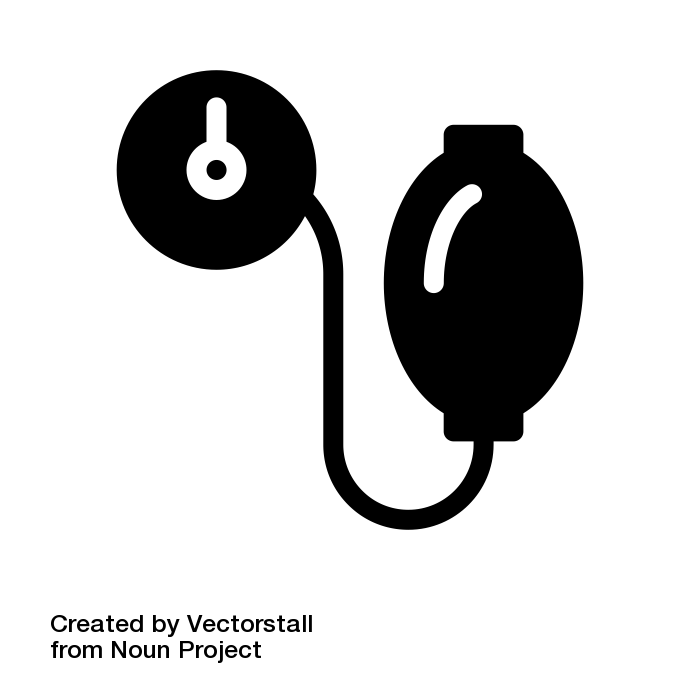 Placebo
Losartan
40
Doentes com um evento (%)
30
20
10
Risco residual
0
0
12
24
36
48
Meses do estudo
*Composto de duplicação de creatinina sérica, doença renal em fase terminal ou morte
1. Alicic RZ, et al. Clin J Am Soc Nephrol 2017;12:2032; 2. Mora-Fernández C, et al. J Physiol 2014;18:3997;
3. Brenner BM, et al. N Engl J Med 2001;345:861
4
Racional do FIDELIO-DKDElevado risco residual de progressão da DRC com as terapias atuais
CREDENCE3
Desfecho primário composto cardiorrenal*
Hemodinâmico1,2(hipertensão arterial e/ou pressão intraglomerular elevadas)
25
HR=0,70 (95% CI 0,59–0,82); p=0,00001
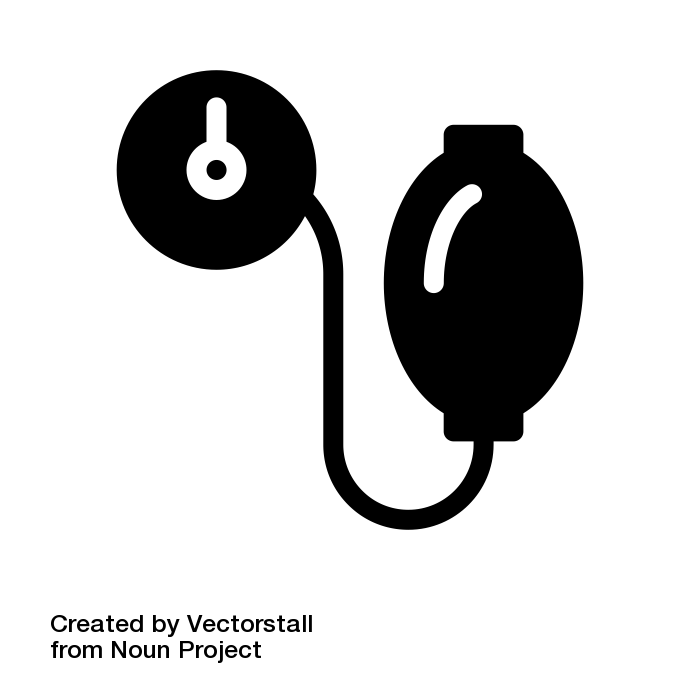 20
Placebo + IECA/ARB
15
Canagliflozin + IECA/ARB
10
Doentes com um evento (%)
5
0
6
12
18
24
30
36
42
Risco residual
Metabólico1,2

(controle deficiente da glicemia)
0
Risco residual
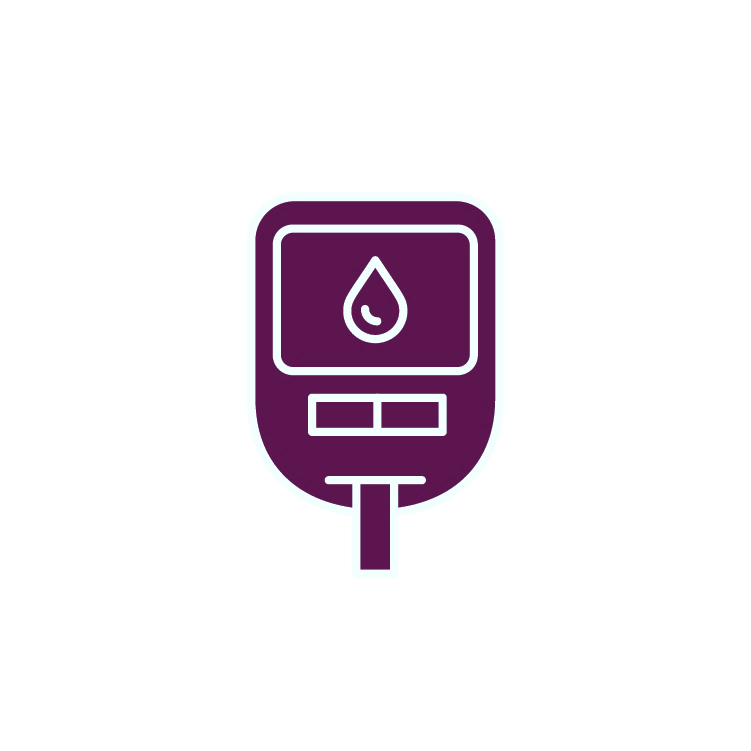 Meses desde a aleatorização
*Composto de insuficiência renal, duplicação de creatinina sérica, morte renal ou cardiovascular
1. Alicic RZ, et al. Clin J Am Soc Nephrol 2017;12:2032; 2. Mora-Fernández C, et al. J Physiol 2014;18:3997;
3. Perkovic V, et al. N Engl J Med 2019;380:2295
5
Racional do FIDELIO-DKDElevado risco residual de progressão da DRC com as terapias atuais
Hemodinâmico1,2(hipertensão arterial e/ou pressão intraglomerular elevadas)
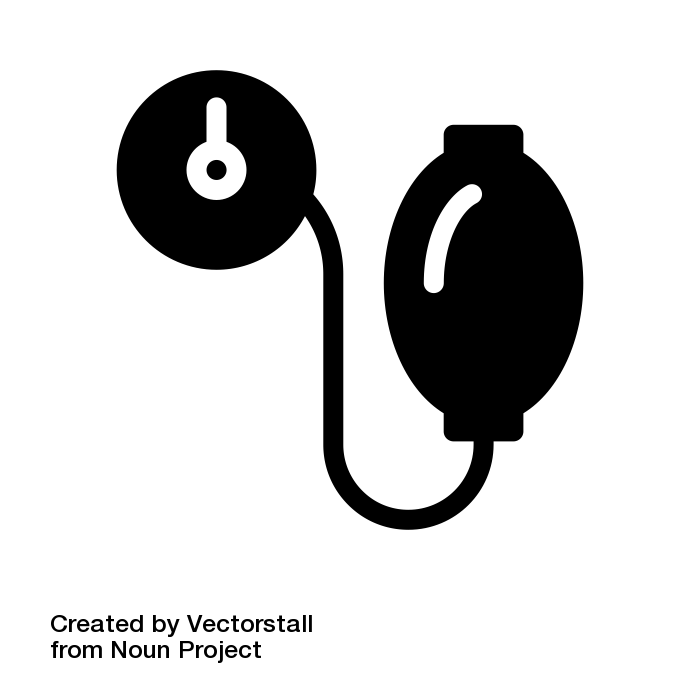 Inflamação
e fibrose1-3
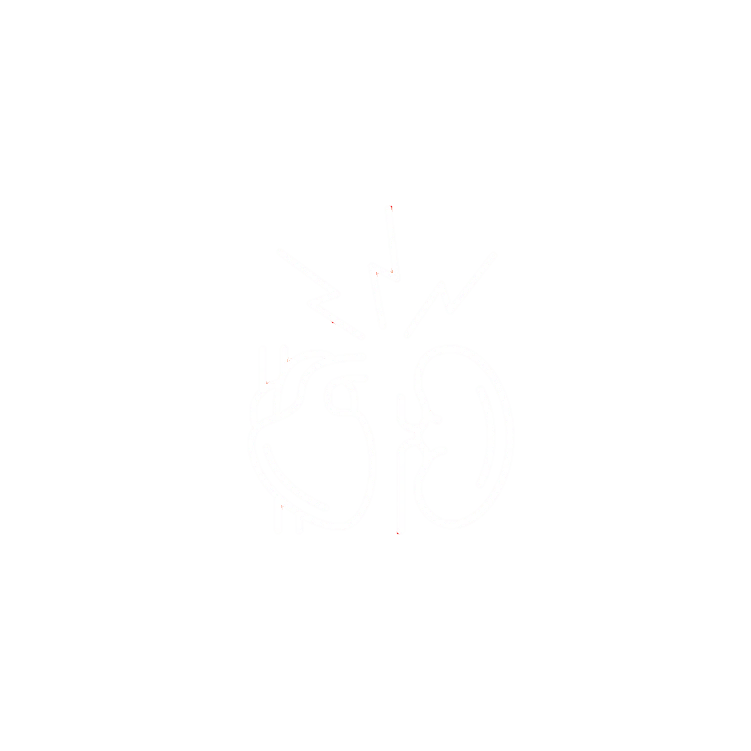 Não especificamente atingidas pelos tratamentos existentes1,4
Metabólico1,2

(controle deficiente da glicemia)
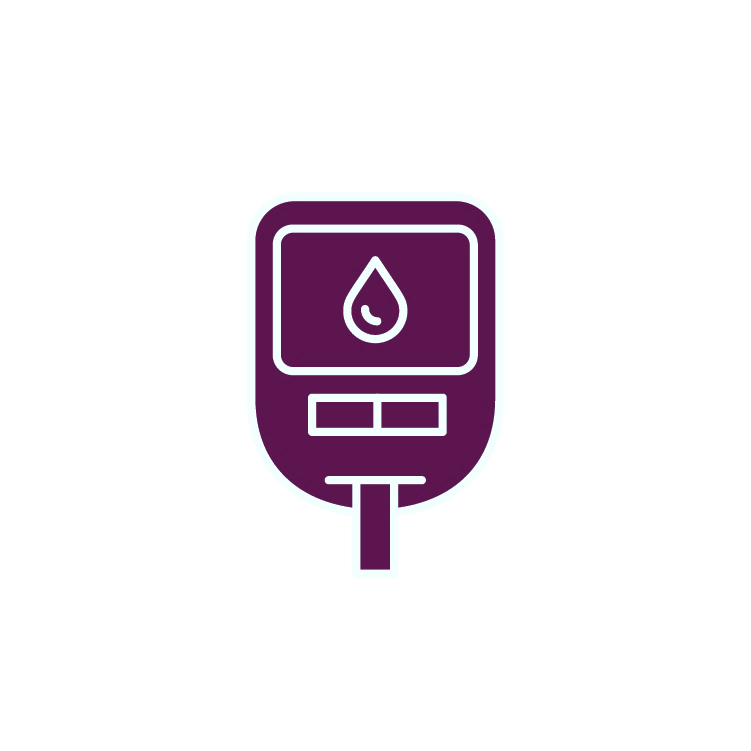 1. Alicic RZ, et al. Clin J Am Soc Nephrol 2017;12:2032; 2. Mora-Fernández C, et al. J Physiol 2014;18:3997; 3. Bauersachs J, et al. Hypertension 2015;65:257; 4. Alicic RZ, et al. Adv Chronic Kidney Dis 2018;25:1941
6
Racional do FIDELIO-DKD
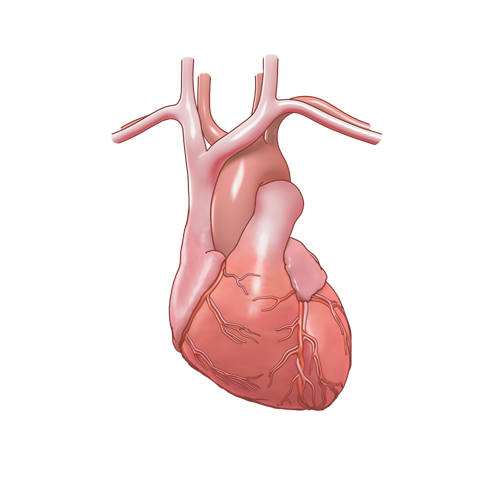 A finerenona é um novo antagonista dos receptores mineralocorticoides (MRA), seletivo, não esteroide que inibe a inflamação e a fibrose e protege contra a disfunção renal progressiva e cardiovascular em modelos pré-clínicos1
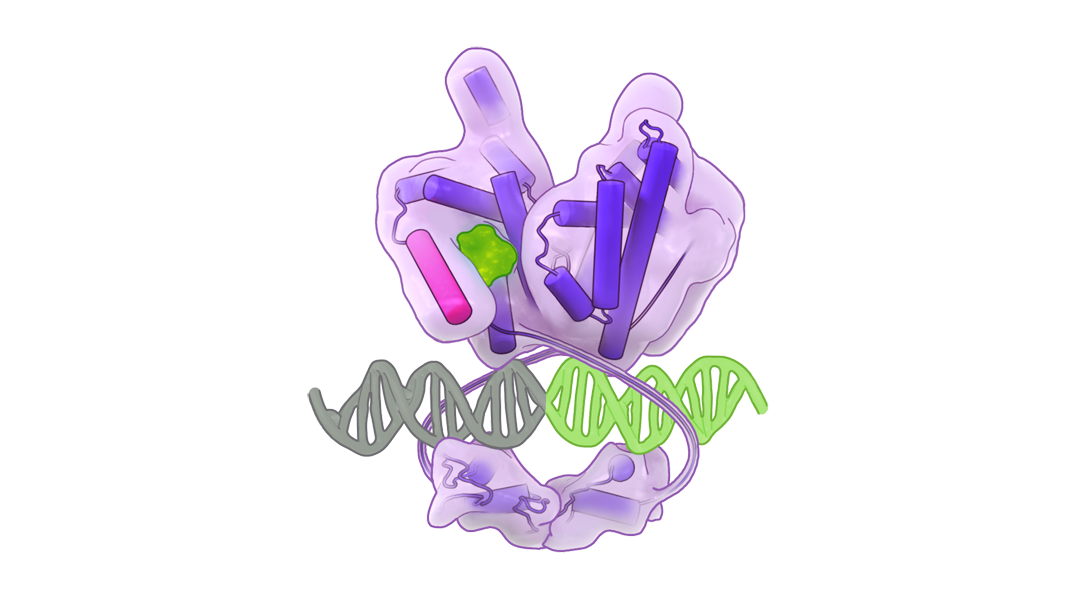 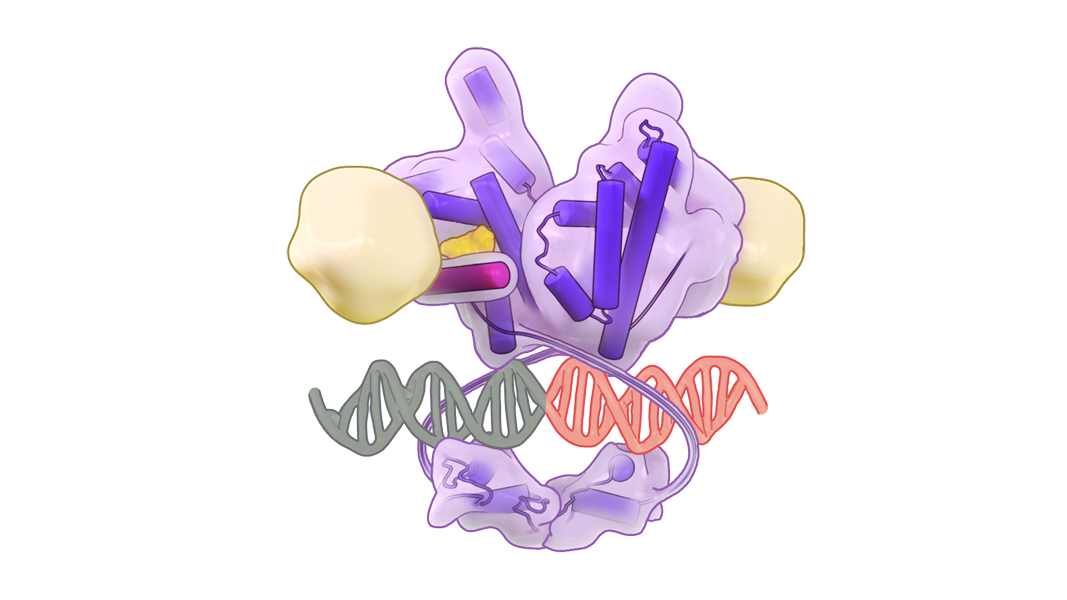 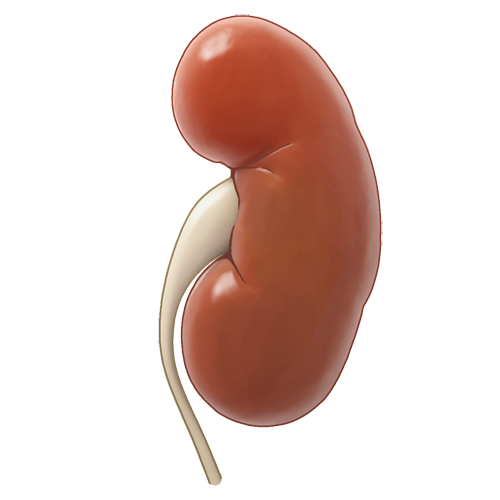 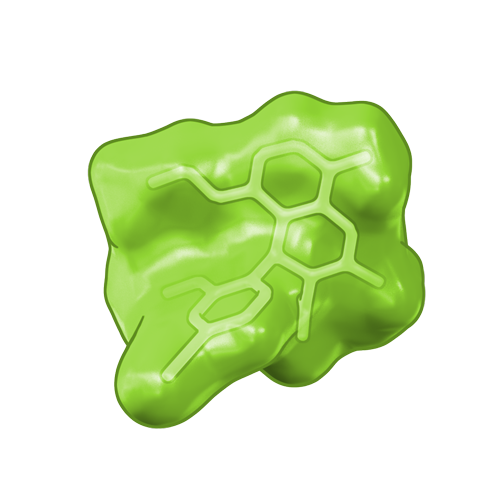 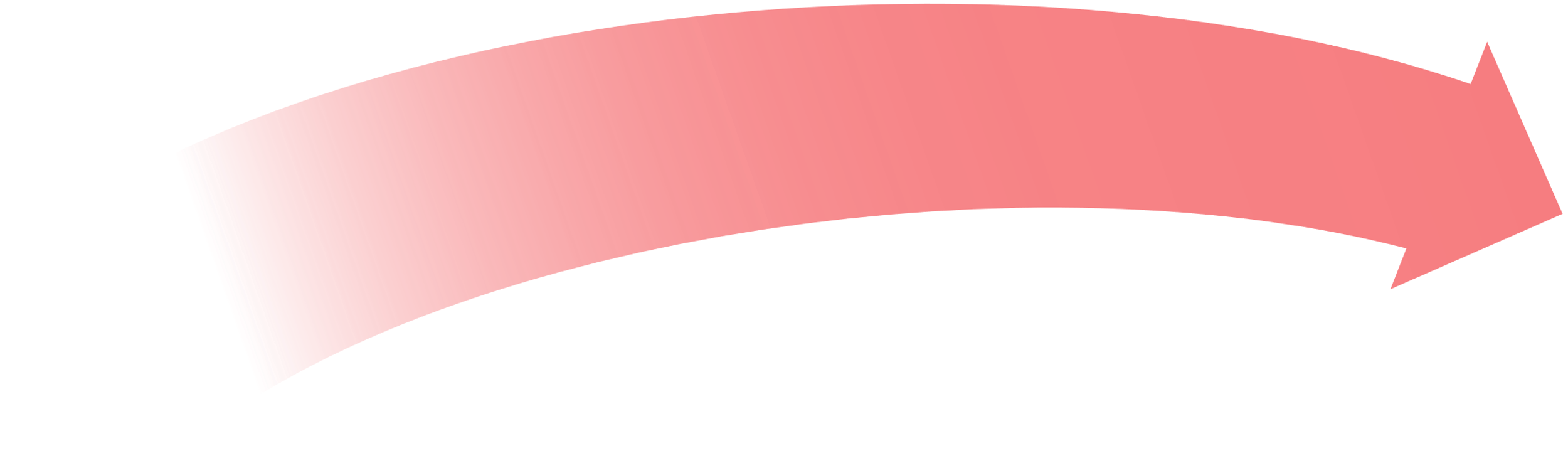 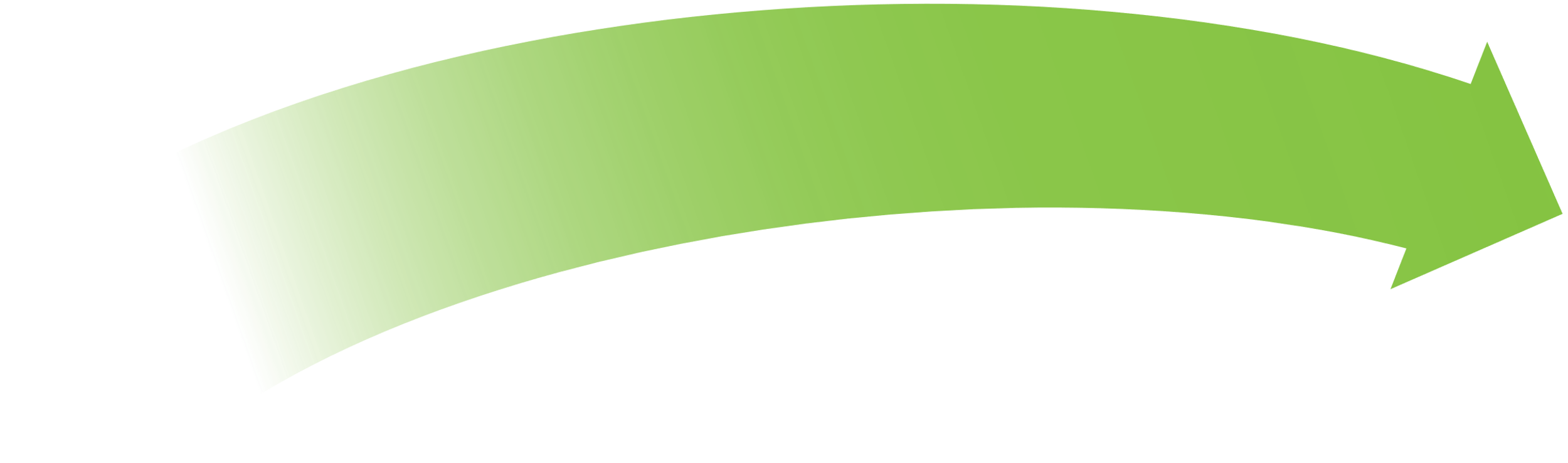 Inflamação e fibrose
Inibição da inflamação e da fibrose
ARTS-DN (doentes com DRC e T2D) – a finerenona melhorou a albuminúria independentemente das variações medidas da PA2
MR
Finerenona
ADN
Hipótese: O antagonismo dos MR com finerenona atrasa a progressão da DRC e reduza morbidade e a mortalidade cardiovasculares em doentes com DRC avançada e diabetes tipo 2 (T2D)3
MR, recetor mineralocorticóide; MRA, antagonista dos recetores mineralocorticoides1. Agarwal R, et al. Eur Heart J 2020. In Press; 2. Bakris GL, et al. JAMA 2015;314:884; 3. Bakris GL, et al. Am J Nephrol 2019;50:333
7
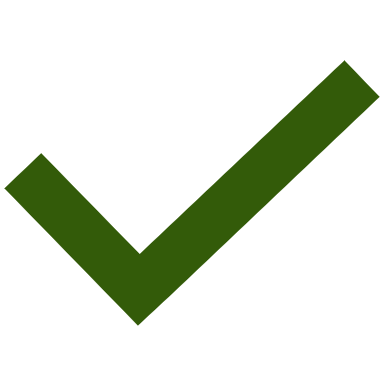 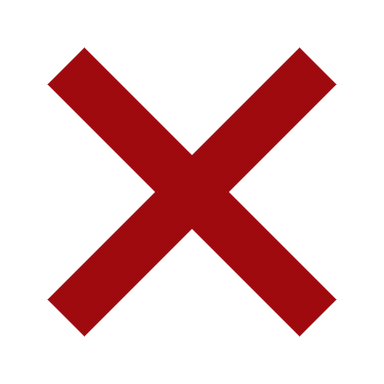 Critérios de elegibilidade do FIDELIO-DKD
Principais critérios de inclusão
Principais critérios de exclusão
Idade ≥18 anos com DRC e T2D
Tratamento prévio com terapia otimizada, incluindo inibidores da enzima conversora da angiotensina (IECA) ou antagonista dos receptores da angiotensina (ARB) a uma dose máx. tolerada durante ≥4 semanas
Potássio sérico ≤4,8 mmol/l
Retinopatia diabética em doentes com albuminúria A2
Doença renal não diabética, incluindoestenose da artéria renal clinicamente relevante 
Insuficiência cardíaca com fração de ejeção reduzida (HFrEF) com classe funcional NYHA II–IV
HbA1c >12%
Hipertensão arterial não controlada*
*Pressão arterial sistólica (PAS) média em posição sentada ≥170 mmHg ou pressão arterial diastólica (PAD) média em posição sentada ≥110 mmHg na consulta inicial ou PAS média em posição sentada ≥160 mmHg ou PAD média em posição sentada ≥100 mmHg na consulta de screening
8
Fase inicial (4–16 semanas)
Desenho do estudo FIDELIO-DKD
13911 doentes selecionados
5734 doentes aleatorizados
Acompanhamento médio de 2,6 anos
Acompanhamentoapós o tratamento
R
Screening
Placebo
Acompanhamento após o tratamento
Objetivos primários hierárquicos
Finerenona 10 ou 20 mg 1xd*
Composto renal
Composto cardiovascular
Morte por qualquer causa
Hospitalização por qualquer causa
Tempo até à morte cardiovascular, infarto do miocárdionão fatal, AVC nãofatal ou hospitalizaçãopor insuficiência cardíaca
Tempo até à insuficiência renal, diminuição sustentada de ≥40% na eGFR em relação ao basalou morte renal
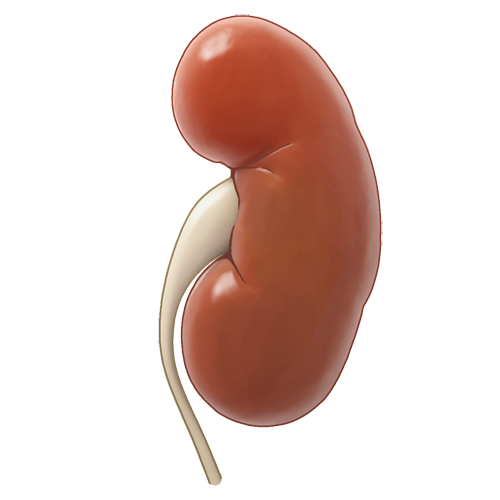 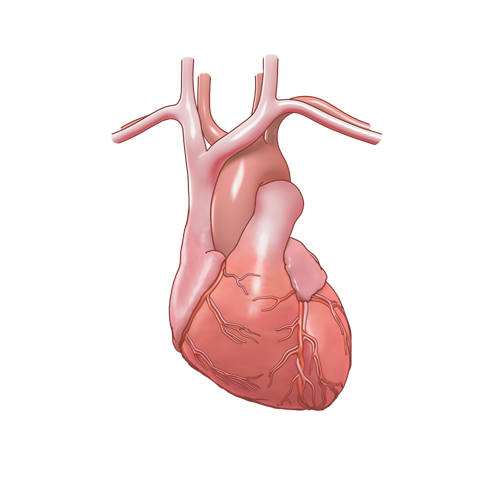 Variação na razão  albumina urinária: creatinina (UACR)
Segundo objetivo renal composto
*10 mg se a eGFR no screening <60 ml/min/1,73 m2; 20 mg se ≥60 ml/min/1,73 m2, aumento da titulação encorajado a partir do mês 1 se o potássio sérico ≤4,8 mEq/l e eGFR estável. eGFR, taxa de filtração glomerular estimada; HF, insuficiência cardíaca;
9
4.
5.
6.
3.
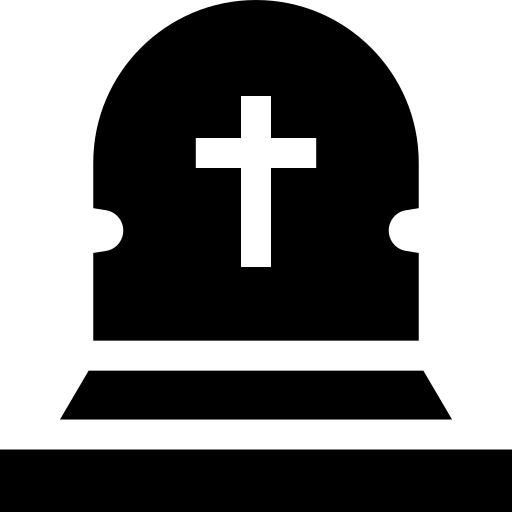 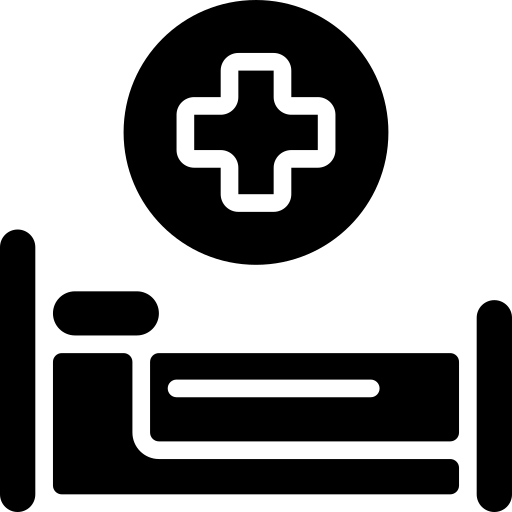 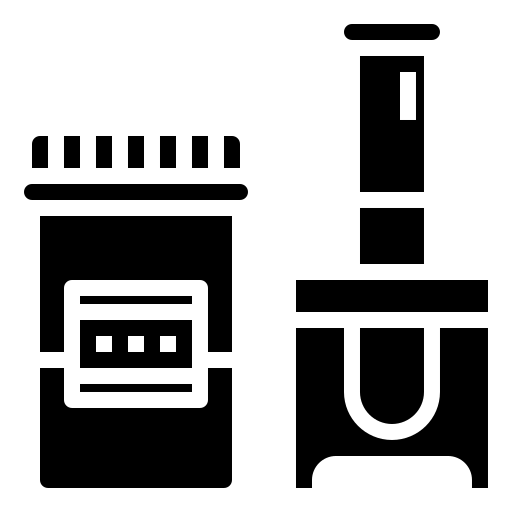 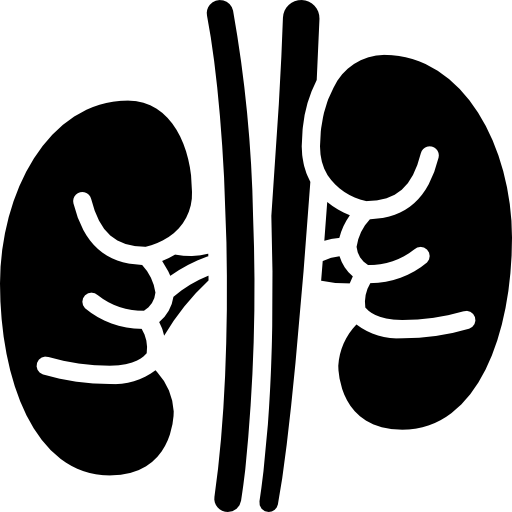 Pacientes randomizados em 48 países
Europa (n=2358; 41,6%)
América do Norte(n=944; 16,6%)
Ásia (n=1579, 27,8%)
Oceania 
(n=101, 1,8%)
América Latina(n=593; 10,5%)
África (n=99, 1,7%)
5734 doentes randomizados – 5674 doentes no FAS – 99,7% concluíram o estudo
FAS, conjunto de análise completo (full analysis set)
10
Características basais e medicações
GLP-1RA, agonista de peptídeo similar ao glucagon-1; SGLT-2i, inibidor 2 do transportador de glicose de sódio
11
Laboratórios renais no baseline – equilibrados entre os grupos de tratamento
eGFR (ml/min/1,73 m2)
UACR (mg/g)
UACR 30–<30012,1%
eGFR ≥6011,6%
eGFR <45 
54,9%
eGFR 45–<6033,5%
UACR ≥300 87,5%
UACR mediano ~850
eGFR média 44
0,4% dos doentes apresentaram um UACR <30 mg/g
12
Variação de albuminúria (UACR) ao longo do tempo
(-4,7%)
(-3,0%)
(-2,0%)
(4,1%)
Placebo
Finerenona
Razão LS médio face à referência
(-34,7%)
(-41,3%)
(-39,9%)
(-29,3%)
Razão LS médio: 0,69 (0,66–0,71)*
Meses desde a randomização
31% de redução do UACR no mês 4 com finerenona vs placebo
Os dados entre parênteses são a variação média face à referência, as barras de erro correspondem a 95% do intervalo de confiança (CI)*Entre a referência e o mês 4 (resultado secundário anteriormente especificado); LS, mínimos quadrados
13
Pressão arterial e glicemia
Delta máx. -3,2 no mês 4 vs+0,7 com placebo
Variação da PAS (mmHg) ao longo do tempo
Placebo
Finerenona
PAS média
Variação de HbA1c (%) ao longo do tempo
HbA1c média
Meses desde a aleatorização
14
Objetivo primárioInsuficiência renal*, diminuição sustentada de ≥40% da eGFR em relação ao basal ou morte renal
HR=0,82 (95% CI 0,73–0,93)
40
Placebo (600/2841)
0
0
1
4
p=0,
Finerenona (504/2833)
30
20
Incidência acumulada (%)
10
0
0
6
12
18
24
30
36
42
48
Tempo até ao primeiro evento (meses)
N.º em risco
Placebo
2841
2586
1758
792
82
Finerenona
2833
2607
1808
787
83
*Doença renal em fase terminal ou uma eGFR <15 ml/min/1,73 m2
15
Componentes do objetivo primário renal composto específico
n refere-se ao número de doentes com evento
Favorece a finerenona
Favorece o placebo
16
Principal objetivo secundárioMorte cardiovascular, infarto do miocárdio não fatal, AVC não fatal ou hospitalização por insuficiência cardíaca
25
HR=0,86 (95% CI 0,75–0,99)
Placebo (420/2841)
20
p=0,0339
Finerenona (367/2833)
15
Incidência acumulada (%)
10
5
0
0
6
12
18
24
30
36
42
48
Tempo até ao primeiro evento (meses)
N.º em risco
Placebo
2841
2653
1969
951
115
Finerenona
2833
2688
2017
984
111
17
Análise hierárquica do objetivo
Objetivo primário
0,82
1
504 (17,8)
600 (21,1)
0,0014
renal composto
(0,73
–
0,93)
Principal objetivo secundário
0,86
2
367 (13,0)
420 (14,8)
0,0339
cardiovascular composto
(0,75
–
0,99)
Morte por qualquer
0,90
3
219 (7,7)
244 (8,6)
0,2348
causa
(0,75
–
1,07)
Hospitalização por
0,95
4
1263 (44,6)
1321 (46,5)
–
qualquer causa
(0,88
–
1,02)
0,69
5
Variação no UACR*
–
–
–
(0,66
–
0,71)*
Objetivo primário
0,76
6
252 (8,9)
326 (11,5)
–
renal composto
(0,65
–
0,90)
0,50
1,00
2,00
n refere-se ao número de doentes com evento 
*Razão média dos mínimos quadrados
*Insuficiência renal, diminuição sustentada de ≥57% da eGFRem relação ao baseline, ou morte renal (sendo diminuição de ≥57% da eGFRem relação ao baseline equivalente à duplicação de creatinina do soro)
Favorece a finerenona
Favorece o placebo
18
Resumo sobre a eficácia
NNT relativo aos principais objetivos primário e secundário ao longo de 3 anos
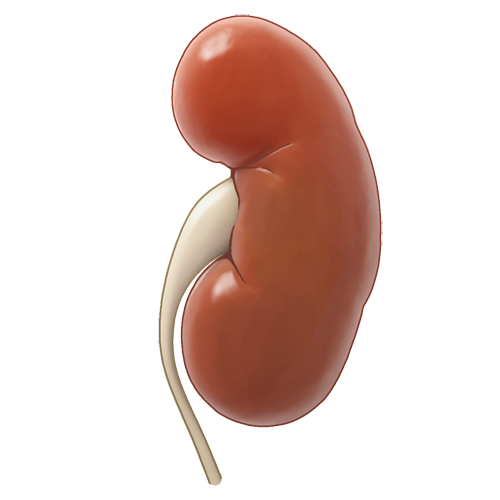 Efeitos modestos na pressão arterial
Efeitos consistentes em componentes do objetivo primário
Efeitos consistentes nos principais subgrupos, incluindo eGFR e UACR no baseline
Objetivo primário renal
NNT=29 (95% CI 16–166)
Objetivo secundário CV
NNT=42 (95% CI 22–397)
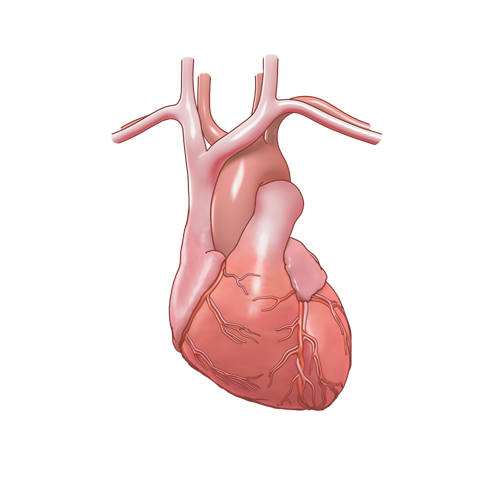 19
Eventos adversos decorrentes do tratamento relatados pelo investigador
EA mais comuns que levam à descontinuação do tratamento
EA, evento adverso
20
Variação do potássio sérico ao longo do tempo
(0,25)
(0,24)
(0,21)
(0,21)
(0,20)
Valor de potássio sérico médio [K+] no baseline: Finerenona: 4,4±0,5 Placebo: 4,4±0,5
Valor de potássio sérico médio [K+] (mmol/l)
(0,02)
(0,04)
(0,05)
(0,07)
(0,07)
Meses desde a randomização
Diferença média máxima no potássio sérico entre grupos= 0,23 mmol/l no mês 4
Os dados entre parênteses são a variação média face à referência; as barras de erro mostram o desvio padrão
Eventos adversos decorrentes do tratamento relatados pelo investigador relacionados com hipercalemia
Qualquer EA decorrente do tratamento
Finerenona (= 2827)
EA decorrente do tratamento com consequências clínicas
Placebo (n=2831)
EA relatados pelo investigador relacionados com hipercalemia*
*Usando os termos preferidos pela MedDRA “hipercalemia” e “aumento de potássio no sangue”
22
Eventos adversos decorrentes do tratamento relatados pelo investigador relacionados com lesão renal aguda
Qualquer EA decorrente do tratamento
Finerenona (= 2827)
EA decorrente do tratamento com consequências clínicas
Placebo (n=2831)
EA relatados pelo investigador relacionados com lesão renal aguda
’
23
Resumo sobre a segurança
Numa população de doentes com DRC avançada, recebendo a dose máxima tolerada de inibidores da enzima conversora da angiotensina/antagonista dos recetores da angiotensina (IECA/ARB), e à exceção da retirada temporária do medicamento do estudo, a gestão de K+ ficou ao critério do investigador:
A finerenona foi bem tolerada
No geral, os eventos adversos decorrentes do tratamento foram similares entre grupos
A finerenona levou a um aumento médio dos níveis de potássio sérico  [K+] de 0,2 mmol/l nas subpopulações vs placebo
Apesar do aumento de hipercalemia, ele foi controlável; somente 2,3% dos doentes interromperam a finerenona vs 0,9% de doentes com placebo
24
Benefício-risco em estudos que investigam a inibição do sistema renina-angiotensina em populações de doentes similares
ALTITUDE1 (DRC + T2D)
VA NEPHRON-D2 (DRC + T2D)
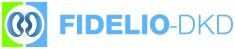 Ausência de eficácia
Ausência de eficácia
Eficácia renal e cardiovascular
Descontinuação permanentedevido a hipercalemia (%)*
9,9%
4,8%
4,4%
2,3%
2,6%
0,9%
Mediana 2,6 anos
Mediana 12,7 anos
Mediana 2,2 anos
*A hipercalemia no VA NEPHRON-D foi relatada conforme definida como nível de potássio >6,0 mEq/l, consulta ou admissão nas urgências devido a hipercalemia1. Parving HH, et al. N Engl J Med 2012:367:2204; 2. Fried LF, et al. N Engl J Med 2013;369:1892
25
Benefício-risco em estudos que investigam a inibição do sistema renina-angiotensina-aldosterona em populações similares
AMBER1 (DRC)
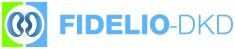 Eficácia não estudada(Fase II)
Eficácia renal e cardiovascular
Descontinuaçao permanentedevido a hipercalemia (%)*
23,0%
6,8%
2,3%
0,9%
Mediana 2,6 anos
12 semanas
1. Pisters R, et al. Lancet 2019:394:1540
26
Conclusões gerais
Em doentes com DRC e T2D tratados com terapia do sistema renina-angiotensina otimizada, a finerenona foi bem tolerada e reduziu significativamente:
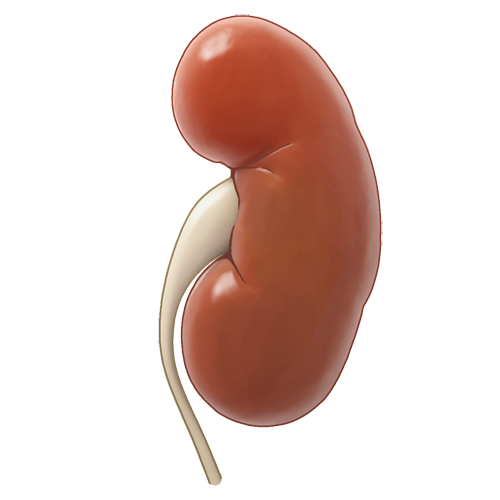 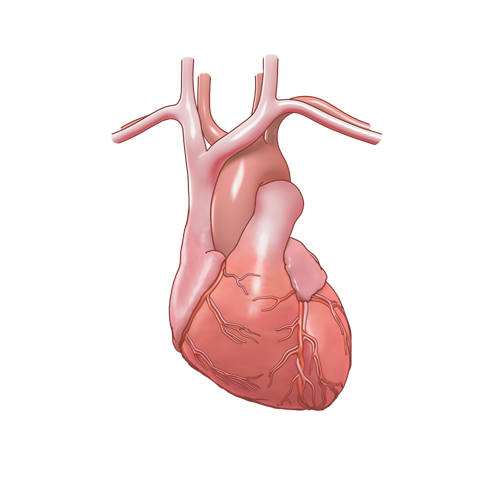 O risco de progressão da DRC em 18%
O risco da morbidade e da mortalidade cardiovasculares em 14%
27
Obrigado
48 países, 1024 localizações, 13911* participantes
Comitê Executivo
George L. Bakris; Gerasimos Filippatos; Rajiv Agarwal; Stefan D. Anker; Luis M. Ruilope; Bertram Pitt
Comitê independente de monitorização de dados
Murray Epstein; Aldo Maggioni; Glenn Chertow; Gerald DiBona; Tim Friede; Jose Lopez-Sendon; Jean Rouleau
Comitê de adjudicação  
Rajiv Agarwal; Stefan Anker; Phyllis August; Andrew Coats; Hans Diener; Wolfram Döhner; Barry Greenberg; Stephan von Haehling; James Januzzi; Alan Jardine; Carlos Kase; Sankar Navaneethan; Lauren Phillips; Piotr Ponikowski; Pantelis Sarafidis; Titte Srinivas; Turgut Tatlisumak; John Teerlink
Principais investigadores nacionais
Augusto Vallejos; Richard MacIsaac; Guntram Schernthaner; Pieter Gillard; Maria Eugenia F. Canziani; Theodora Temelkova-Kurktschiev; Ellen Burgess; Sheldon Tobe; Fernando González; Zhi-Hong Liu; Andrés Ángelo’ Cadena Bonfanti; Carlos Francisco Jaramillo; Martin Prazny; Peter Rossing; Jorma Strand; Michel Marre; Roland Schmieder; Christoph Wanner; Pantelis Sarafidis; Juliana Chan; László Rosivall; Joseph Eustace; Ehud Grossman; Yoram Yagil; Giuseppe Remuzzi; Daisuke Koya; Takashi Wada; Magdalena Madero Rovalo; Ron Gansevoort; Adriaan Kooy; Trine Finnes; Froilan De Leon; Janusz Gumprecht; Fernando Teixeira e Costa; Alexander Dreval; Anantharaman Vathsala; Aslam Amod; Sin Gon Kim; Byung Wan Lee; Julio Pascual Santos; Bengt-Olov Tengmark; Michel Burnier; Chien-Te Lee; SukitYamwong; Ramazan Sari; Kieran McCafferty; Borys Mankovsky; Sharon Adler; Linda Fried; Robert Toto; Mark Williams;Tran Quang Khan
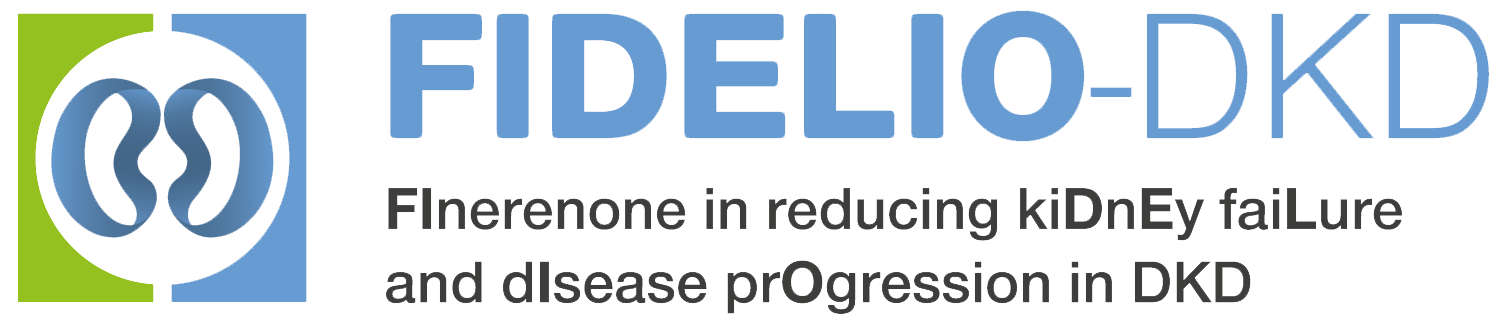 A equipe do FIDELIO-DKD gostaria também de agradecer a todos os investigadores participantes, aos centros, aos doentes e às suas famílias
*Número de doentes que forneceram um consentimento informado
28